Instructions
Follow the portfolio guidelines
Make a copy of this template to format your portfolio
Save your portfolio as a PDF
Don’t include this “Instructions” slide in your portfolio
File > Save As > PDF (*.pdf)
Upload your portfolio to the application checklist
Visit SCGSAH.org/apply-now to begin applying or access the application portal
(Preferred Name) (Last Name) 
Residential High School
Visual Arts Portfolio
(Current School Year)
RHS Portfolio | Introduction
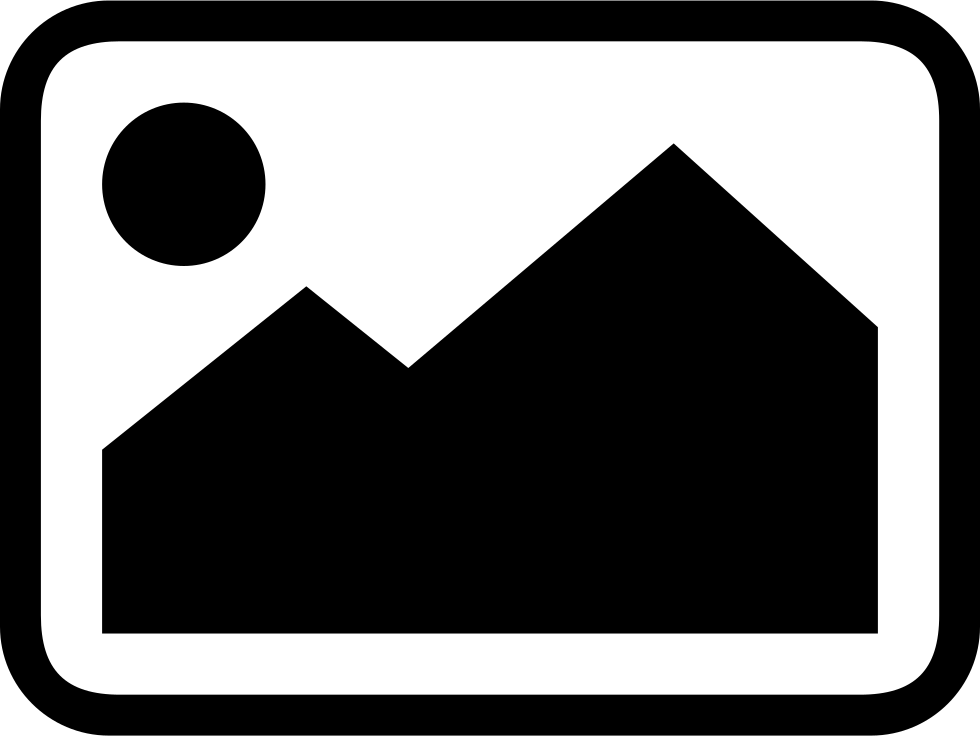 RHS Portfolio | Color Based Composition
What color scheme is represented in your composition?

Your Answer:
RHS Portfolio | Color Based Composition
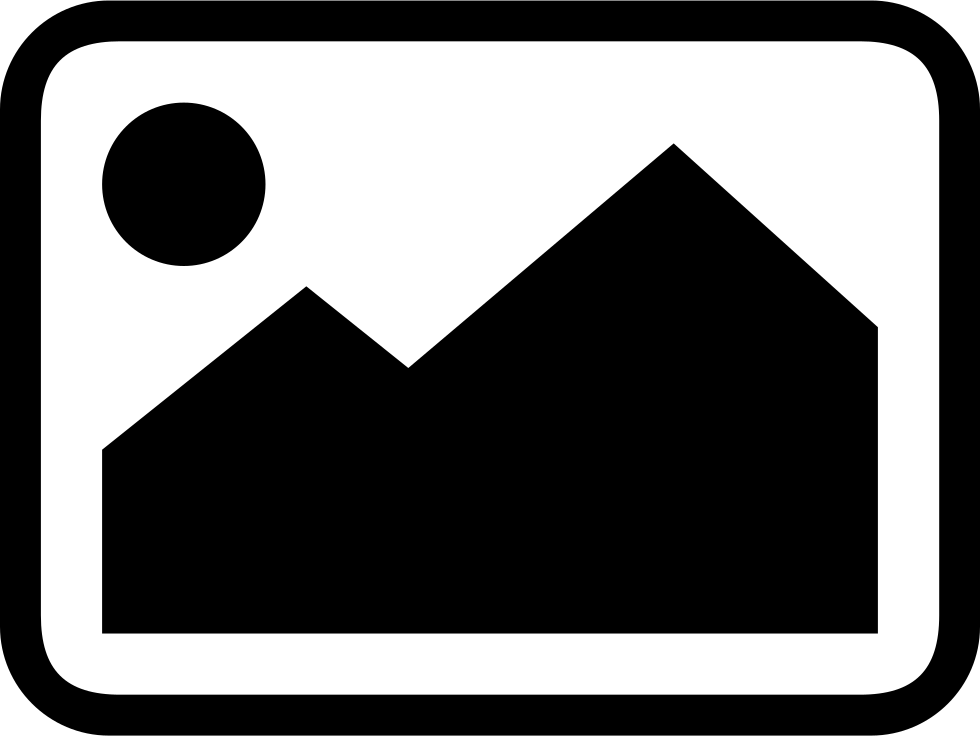 RHS Portfolio | Triangle Tension Composition
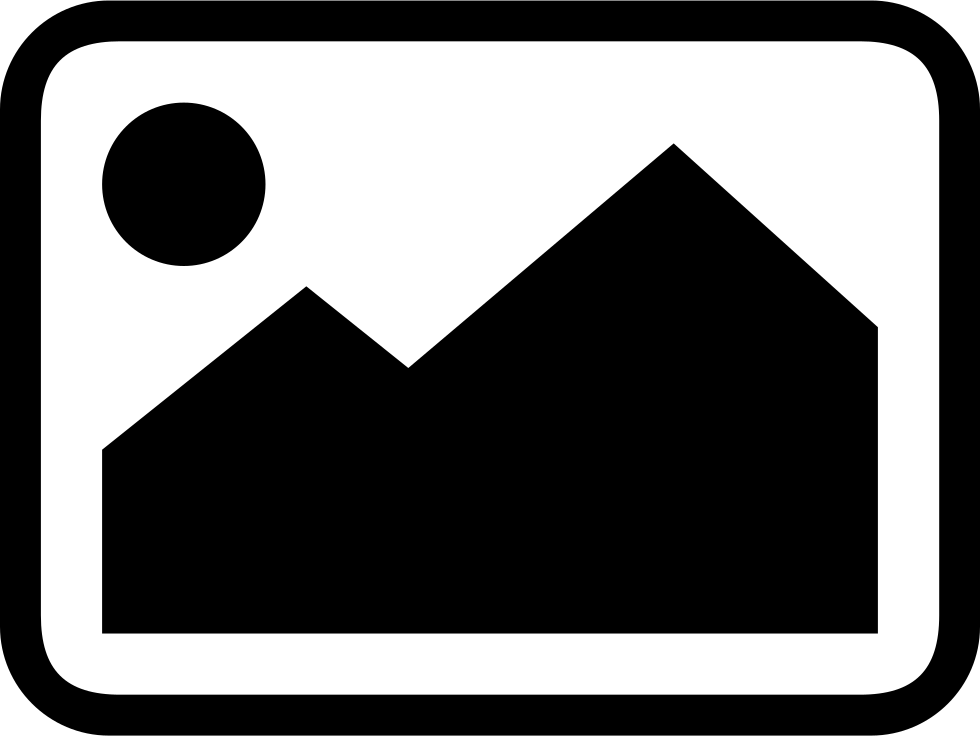 RHS Portfolio | Pencil Drawing of Two Unrelated Objects
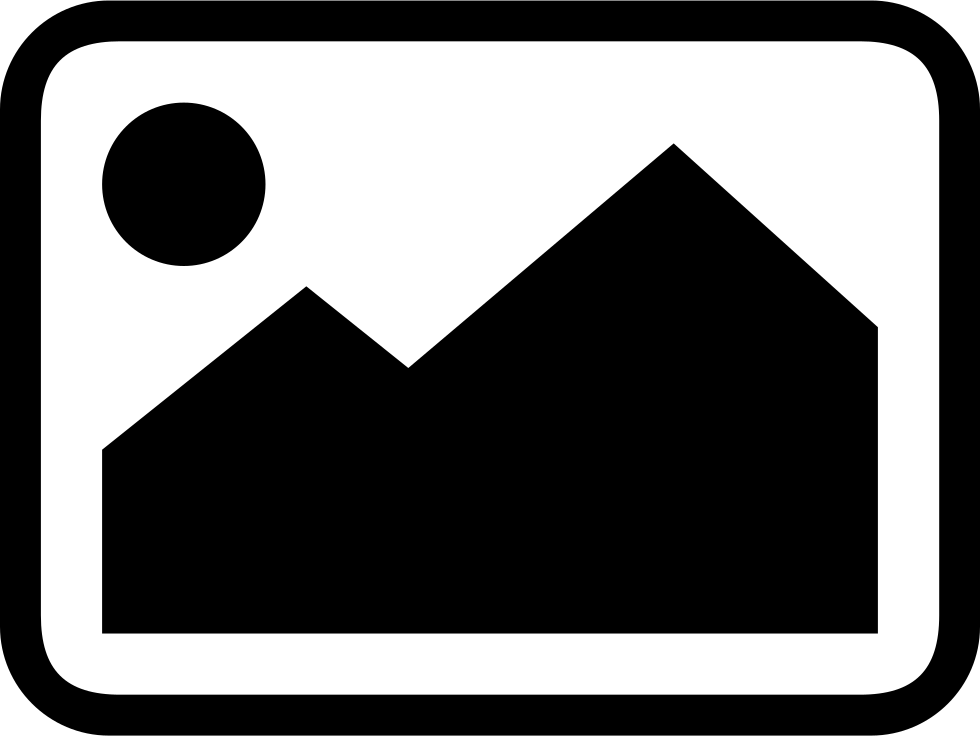 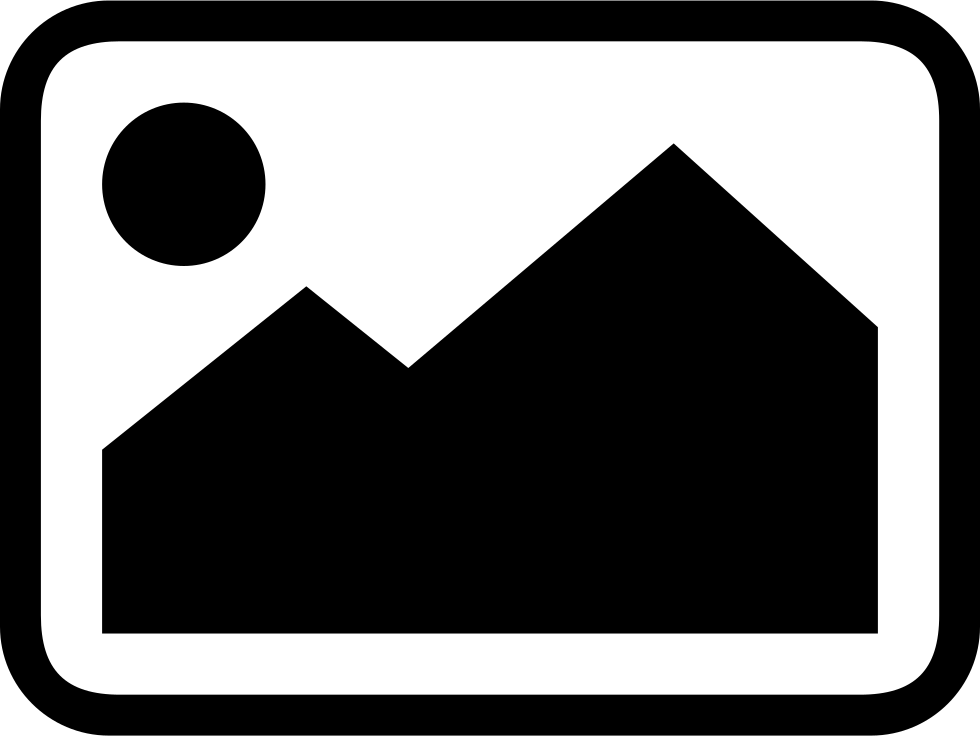 RHS Portfolio | Three-Dimensional Piece
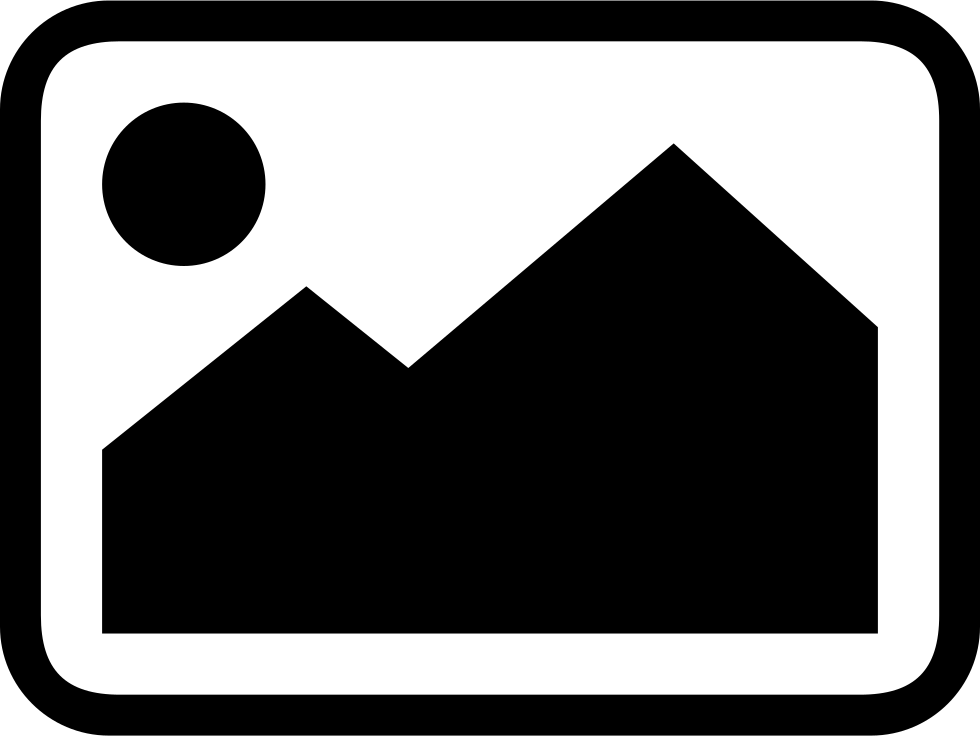 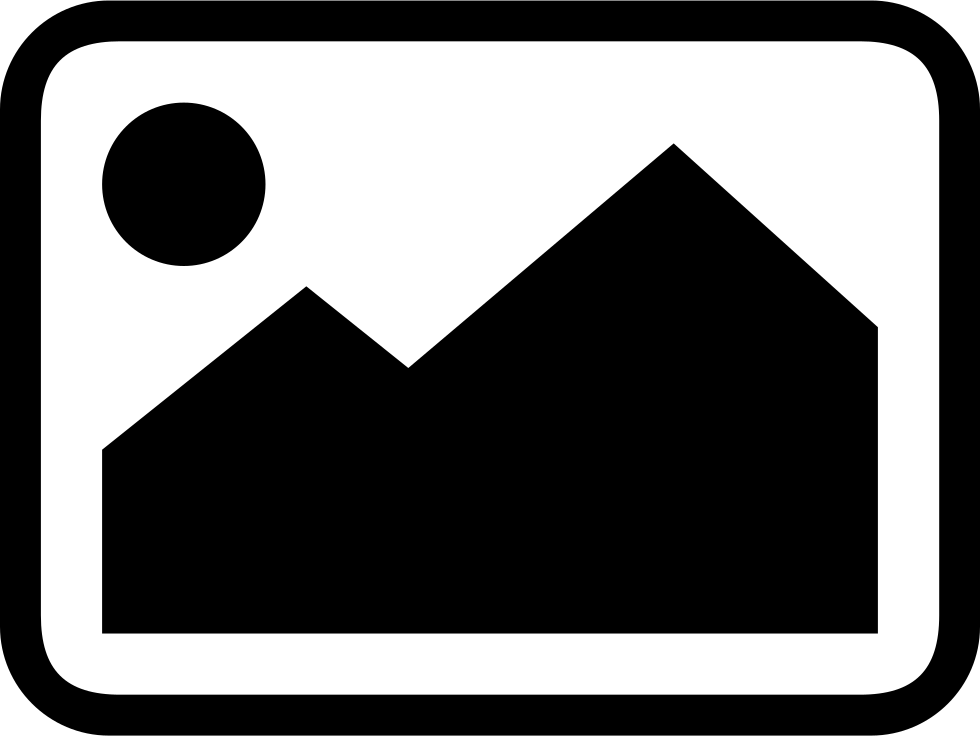 RHS Portfolio | Sketchbook Pages 1 & 2
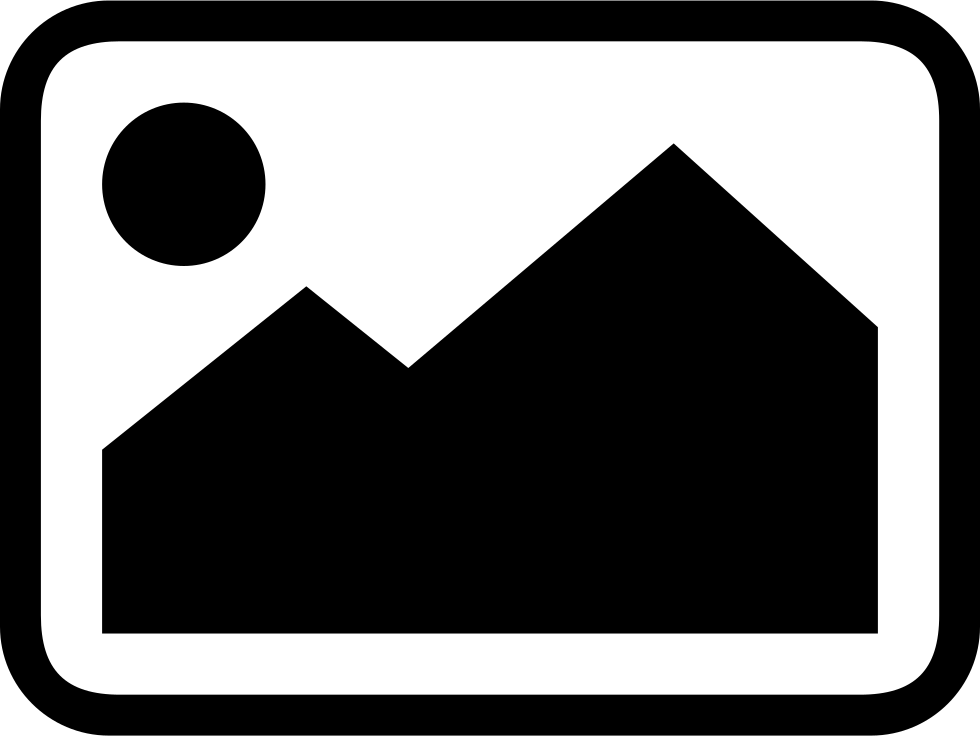 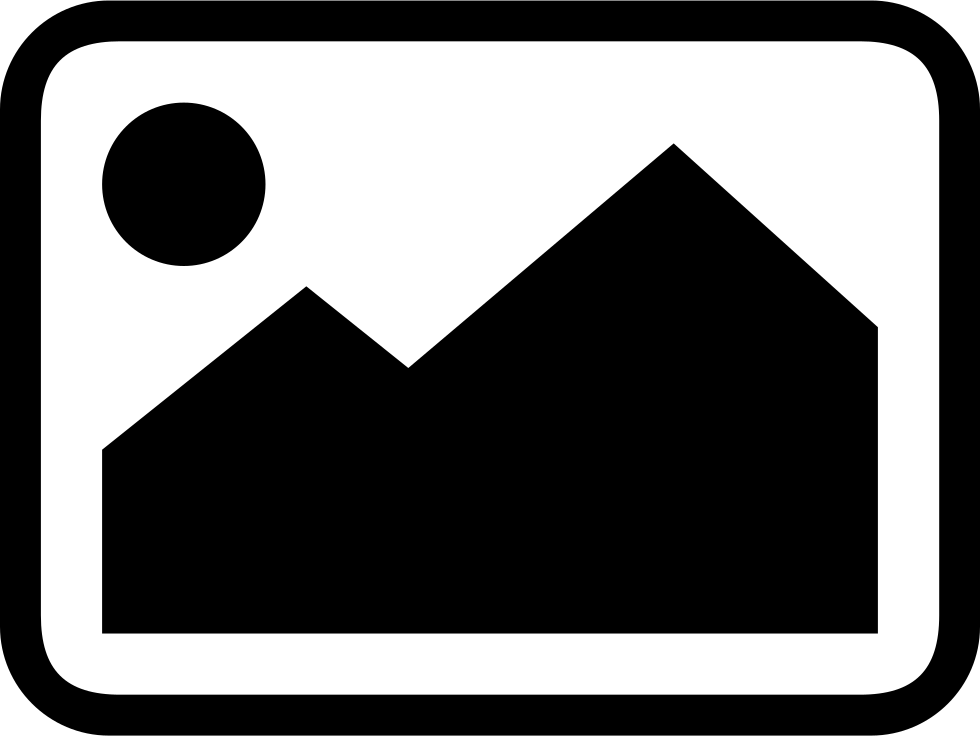 RHS Portfolio | Sketchbook Pages 3 & 4
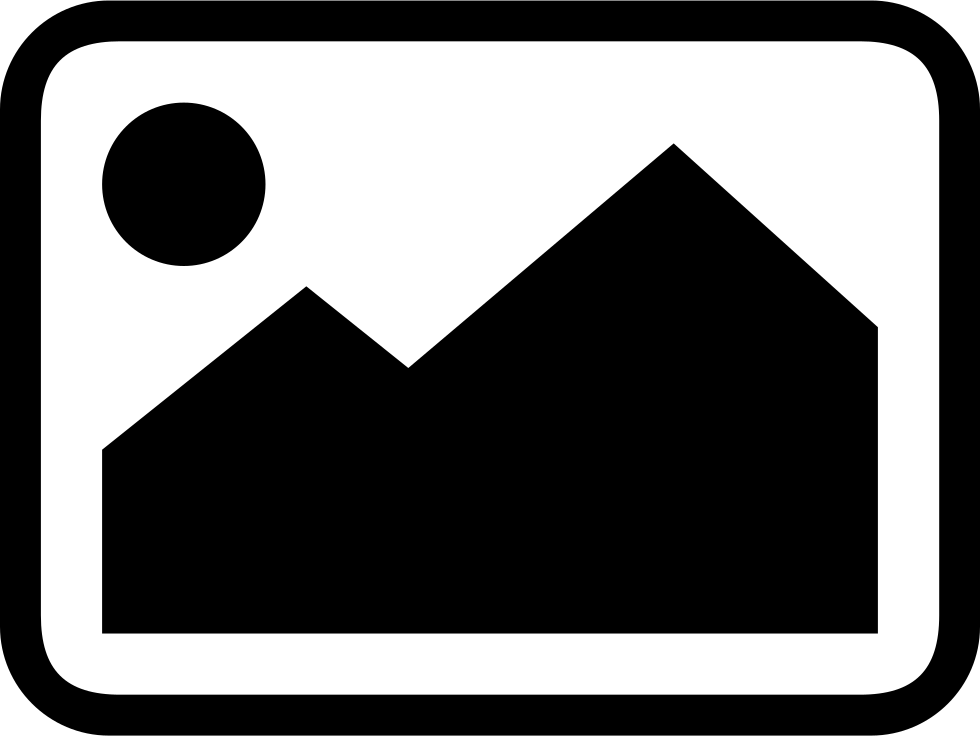 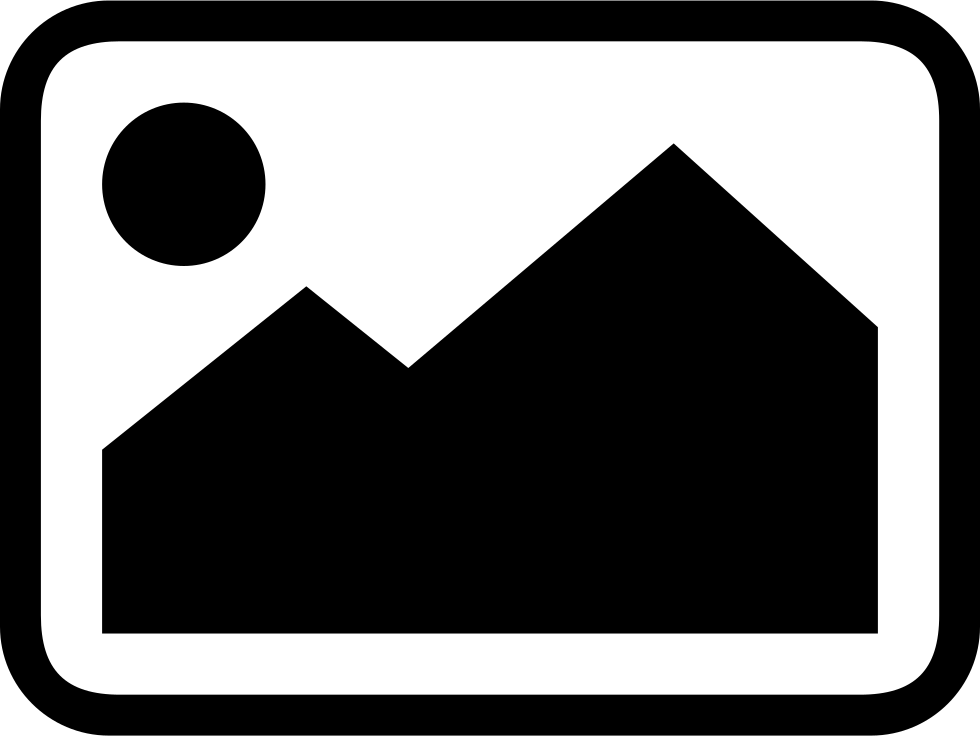 RHS Portfolio | Sketchbook Pages 5 & 6
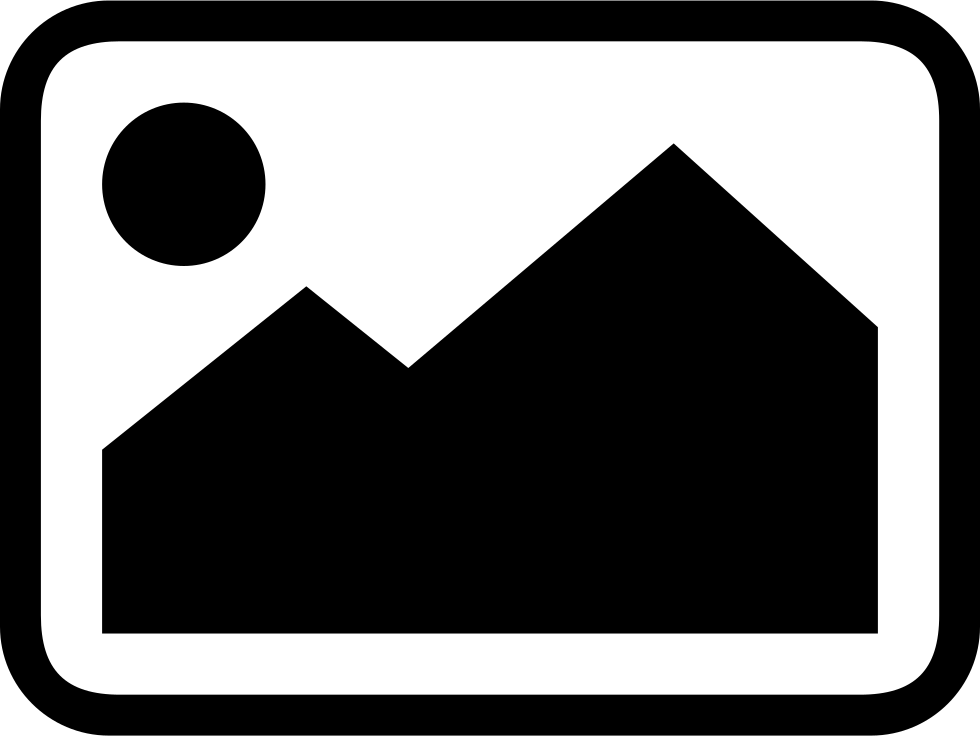 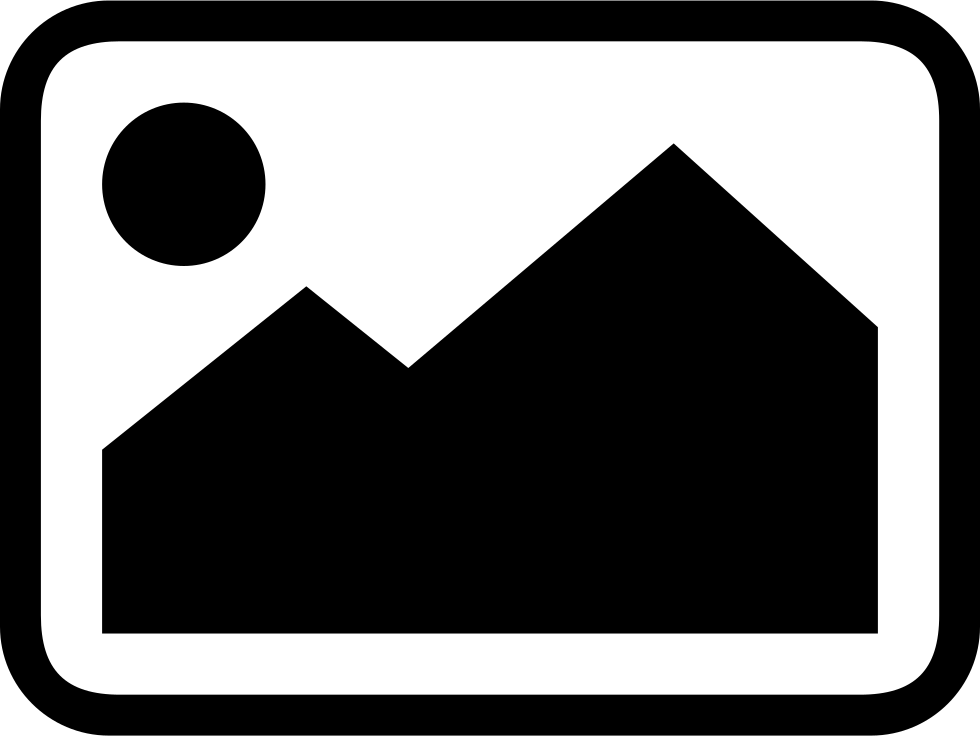 RHS Portfolio | Sketchbook Pages 7 & 8
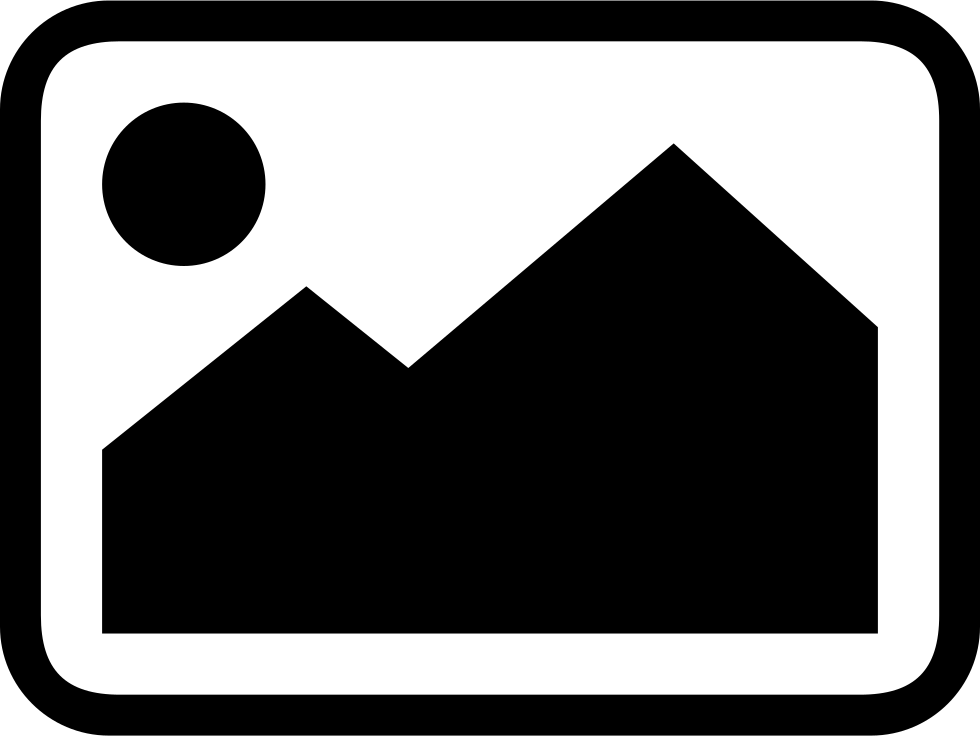 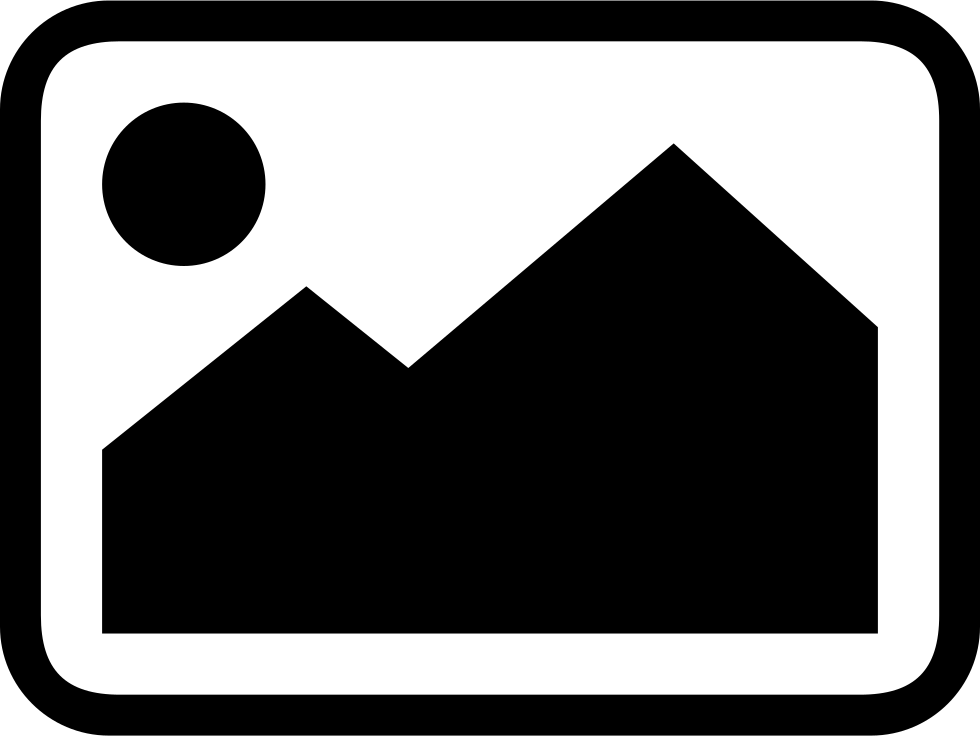 RHS Portfolio | Sketchbook Pages 9 & 10
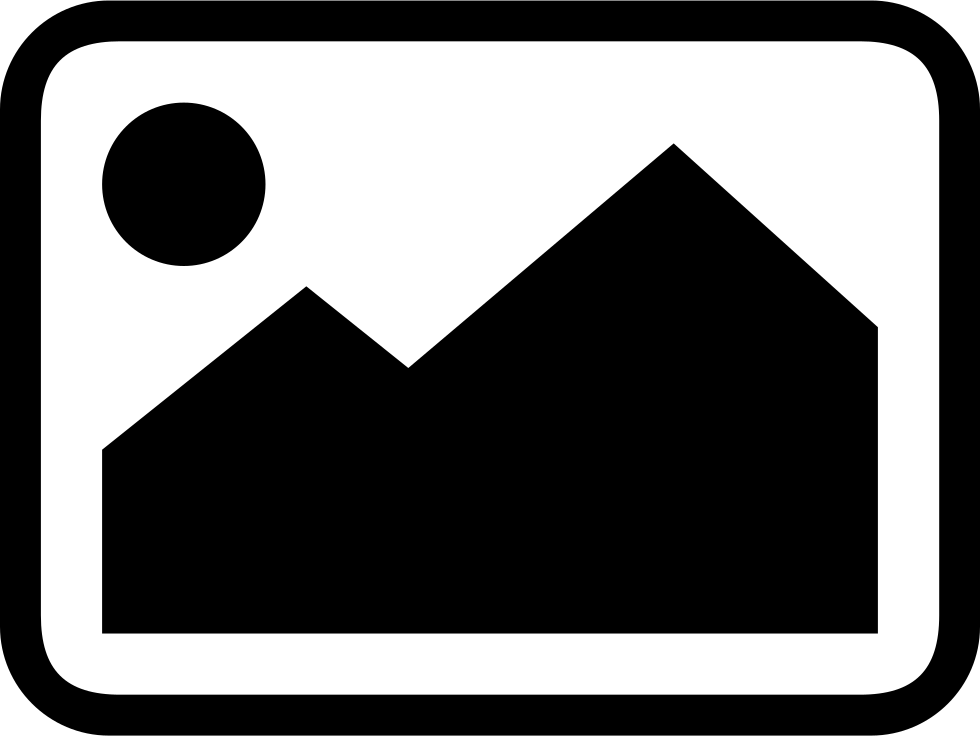 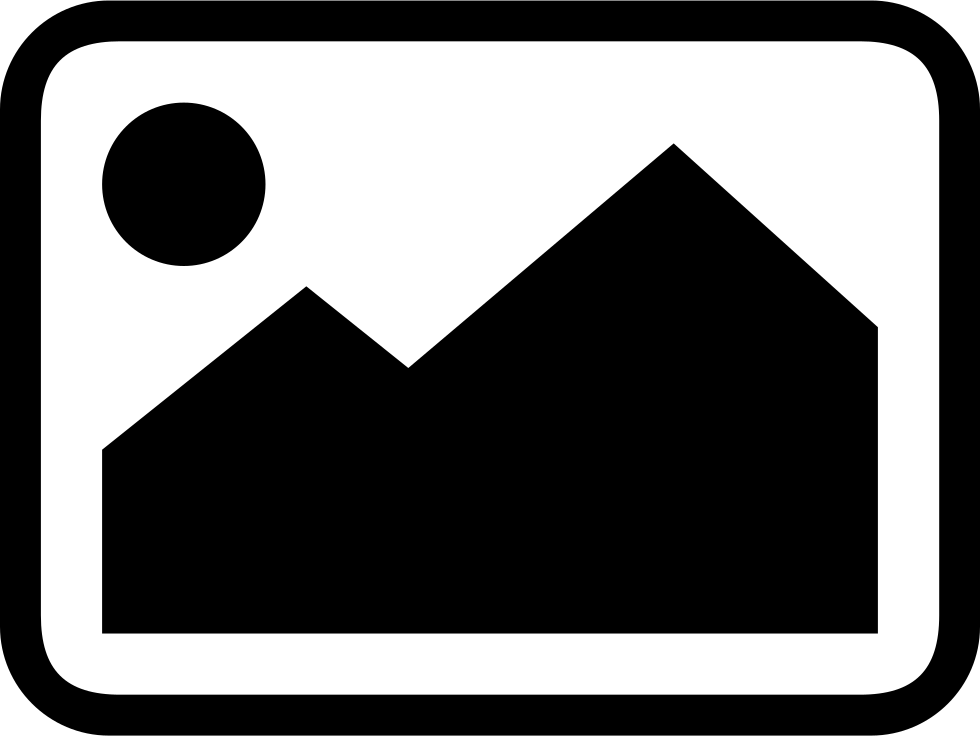 RHS Portfolio | Sketchbook Pages 11 & 12
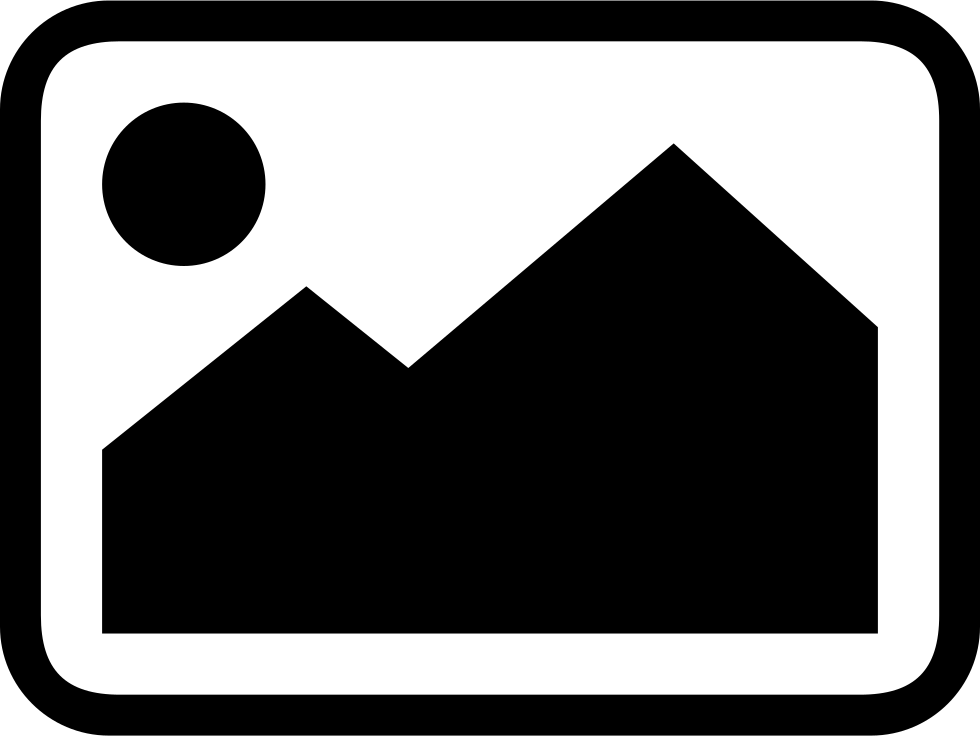 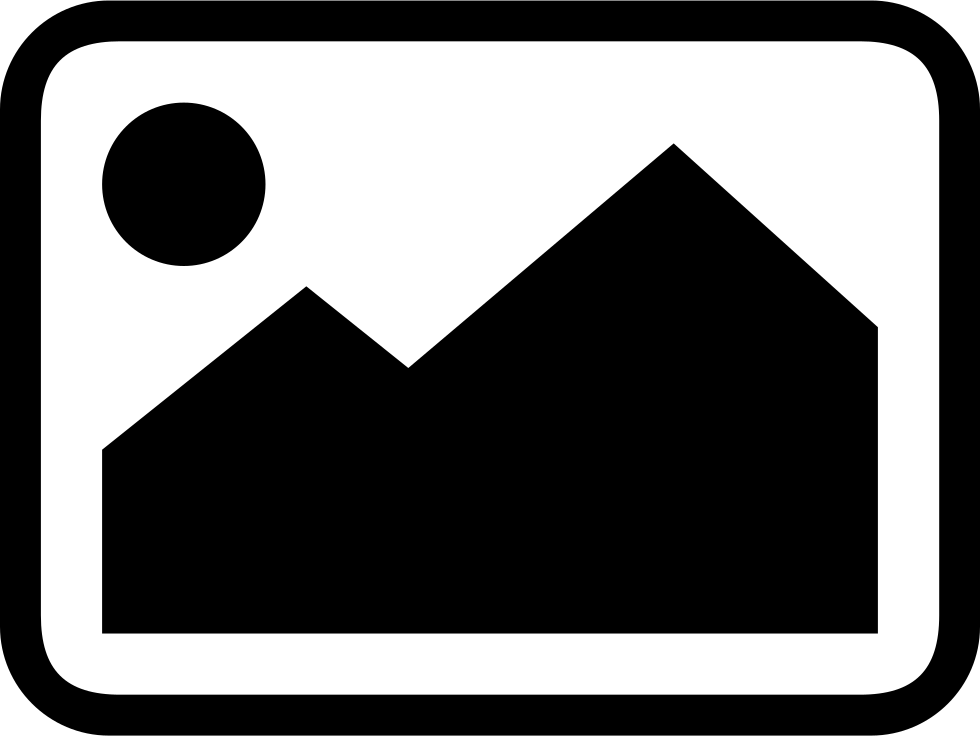 RHS Portfolio | Sketchbook Pages 13 & 14
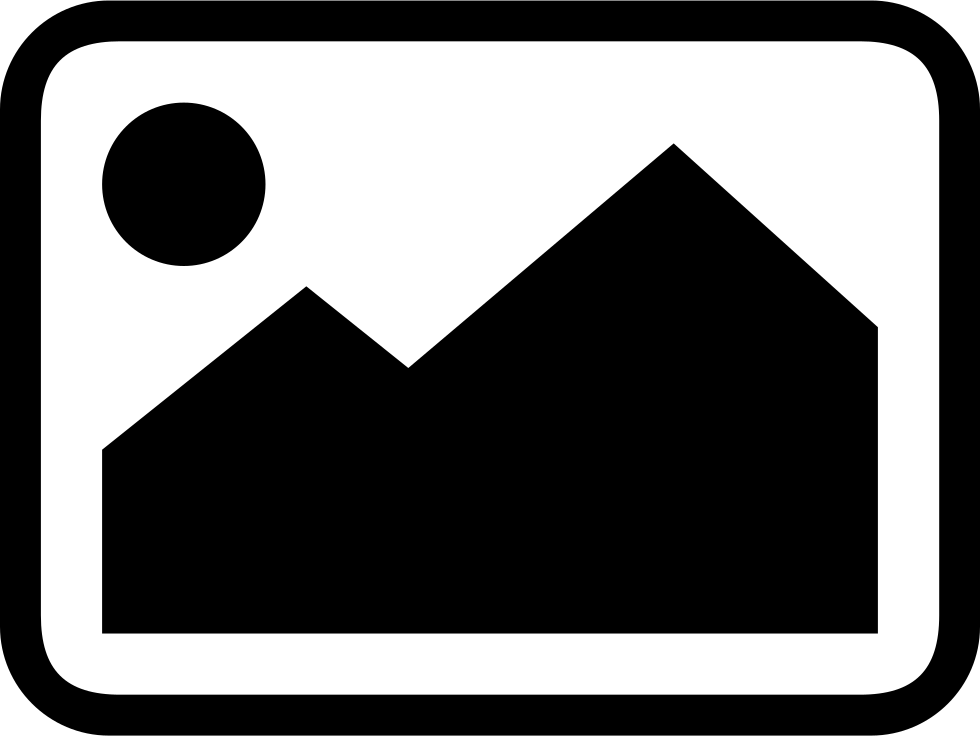 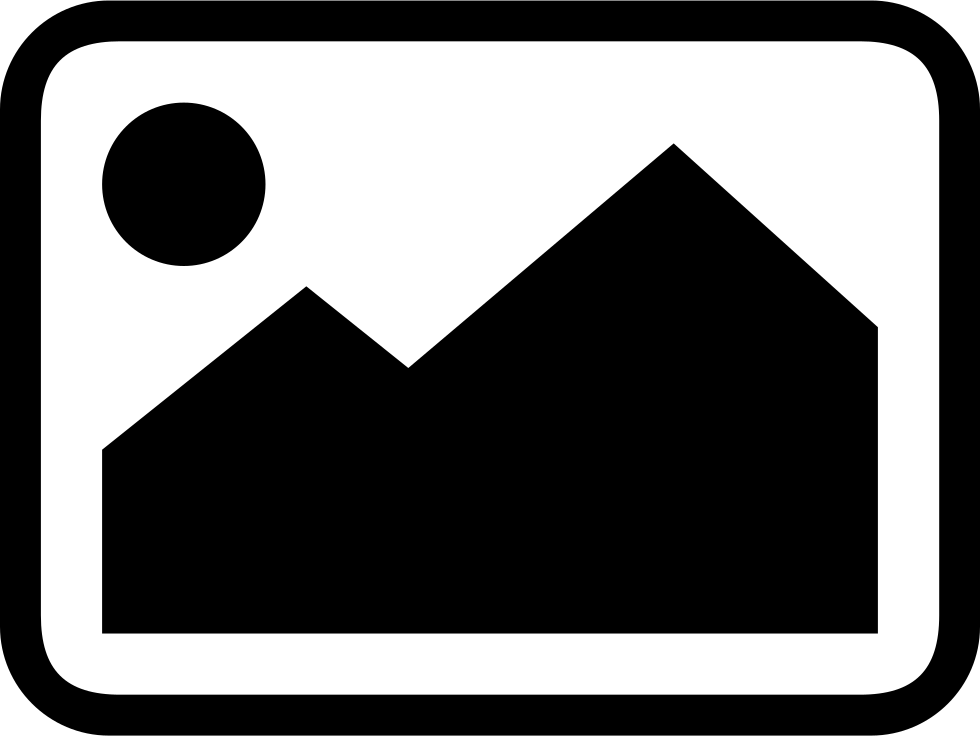 RHS Portfolio | Sketchbook Pages 15 & 16
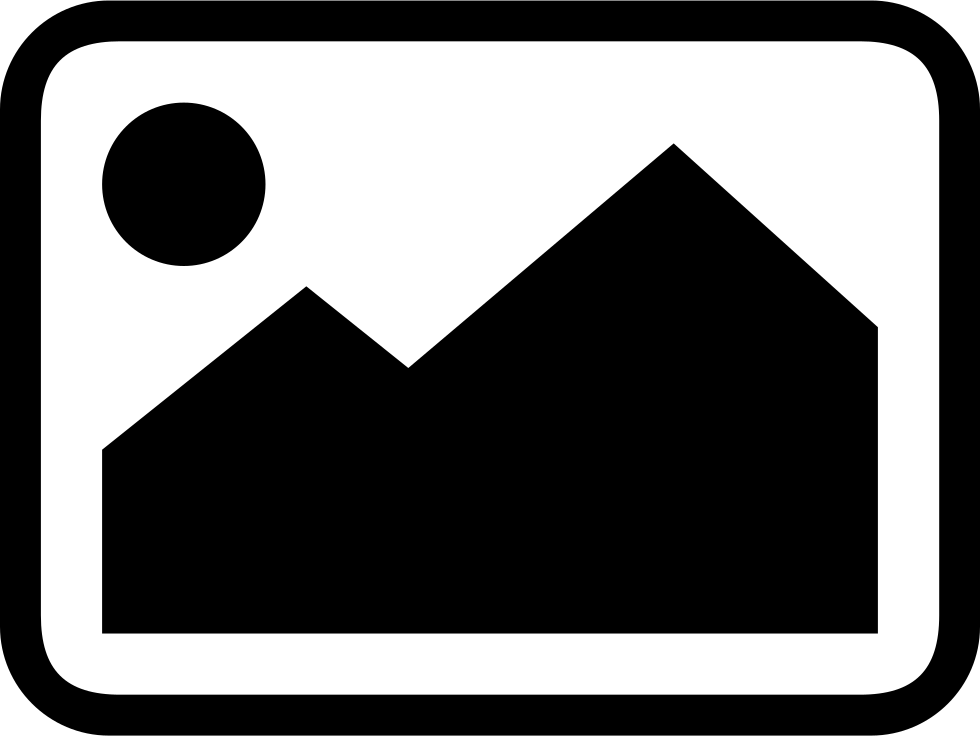 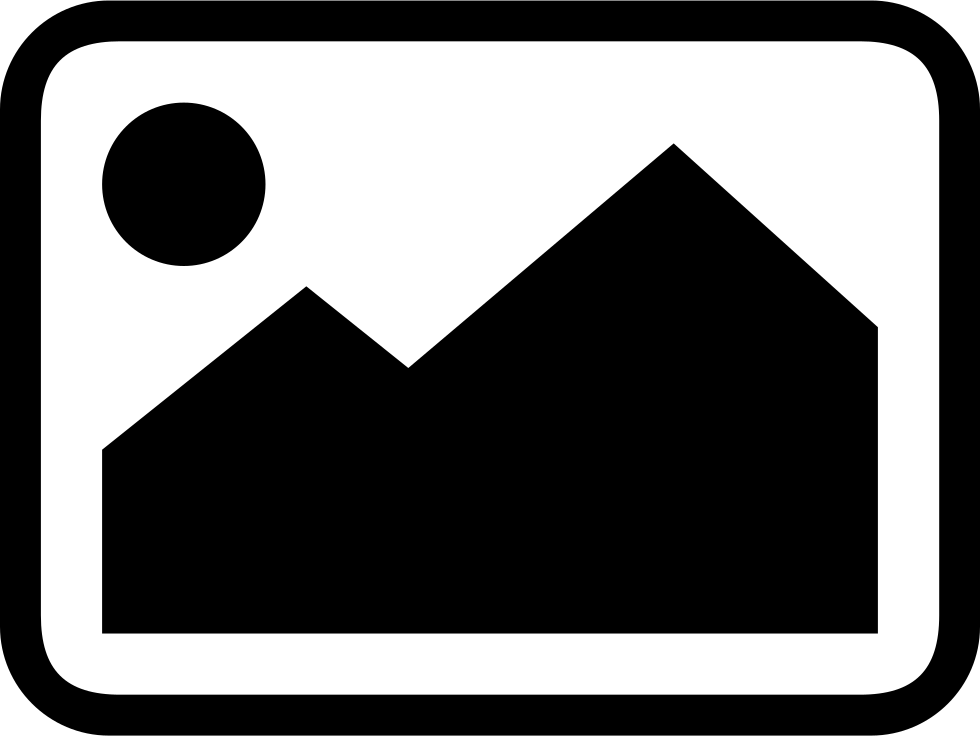 RHS Portfolio | Sketchbook Pages 17 & 18
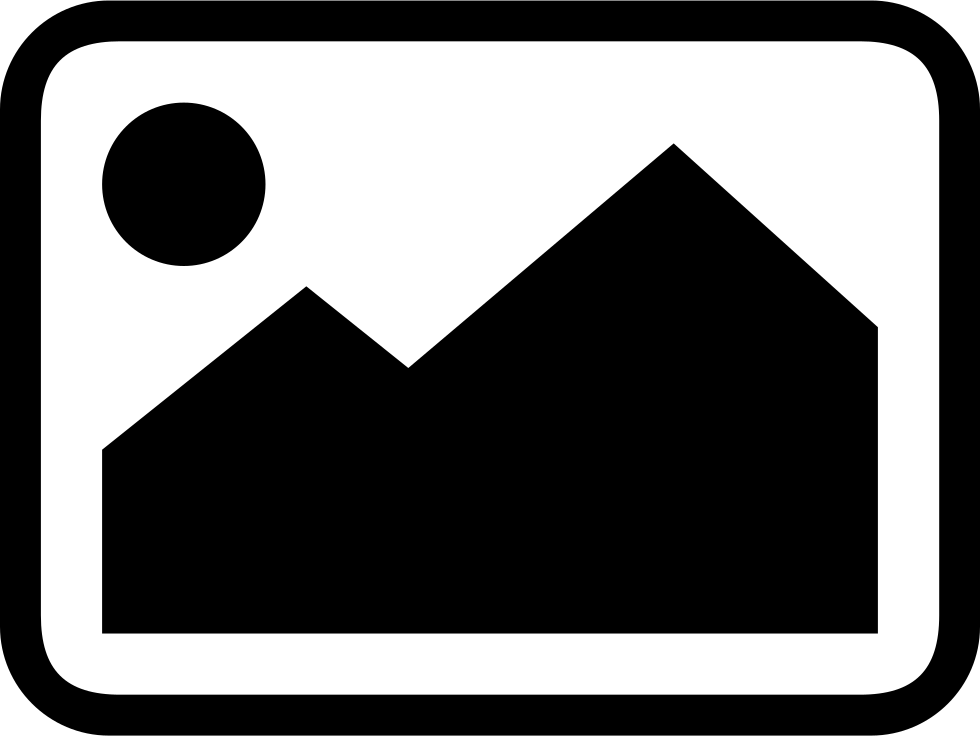 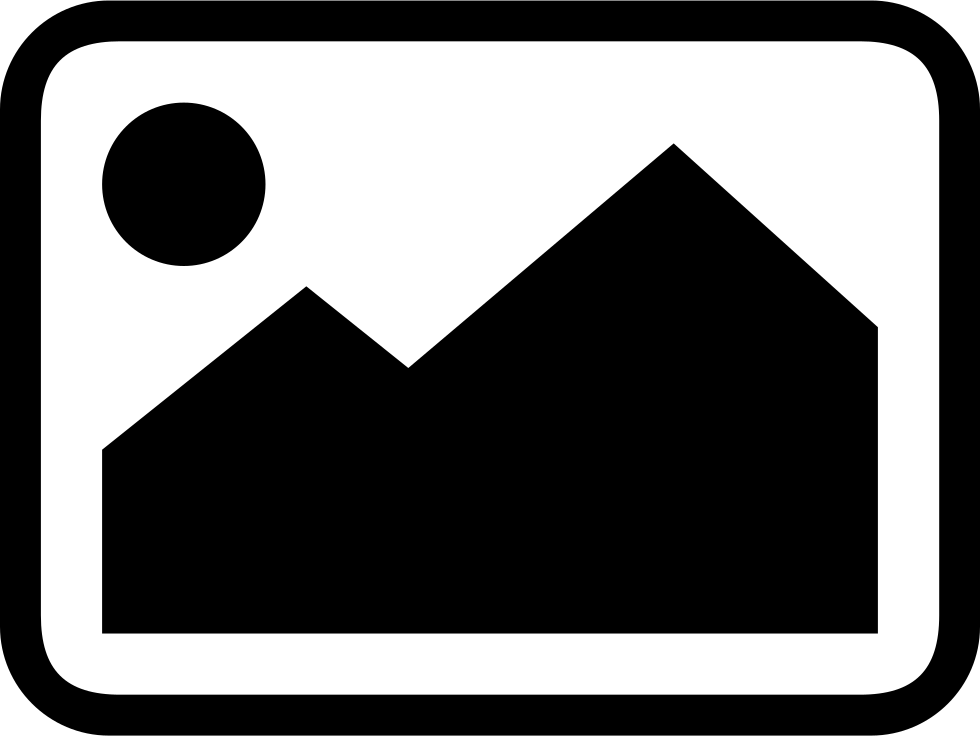 RHS Portfolio | Sketchbook Pages 19 & 20
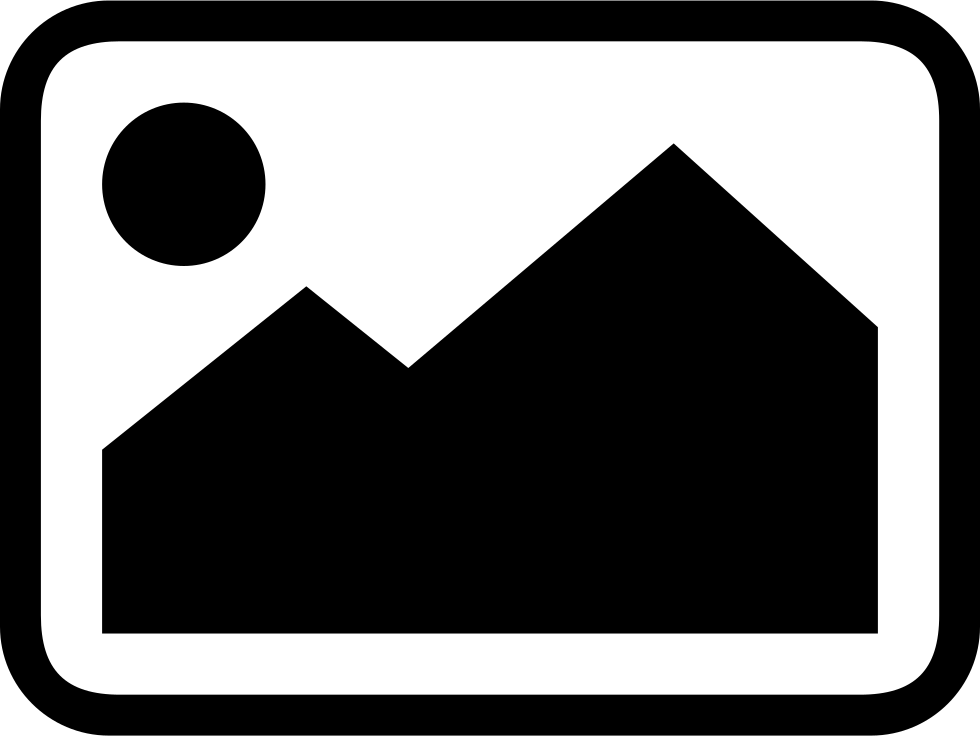 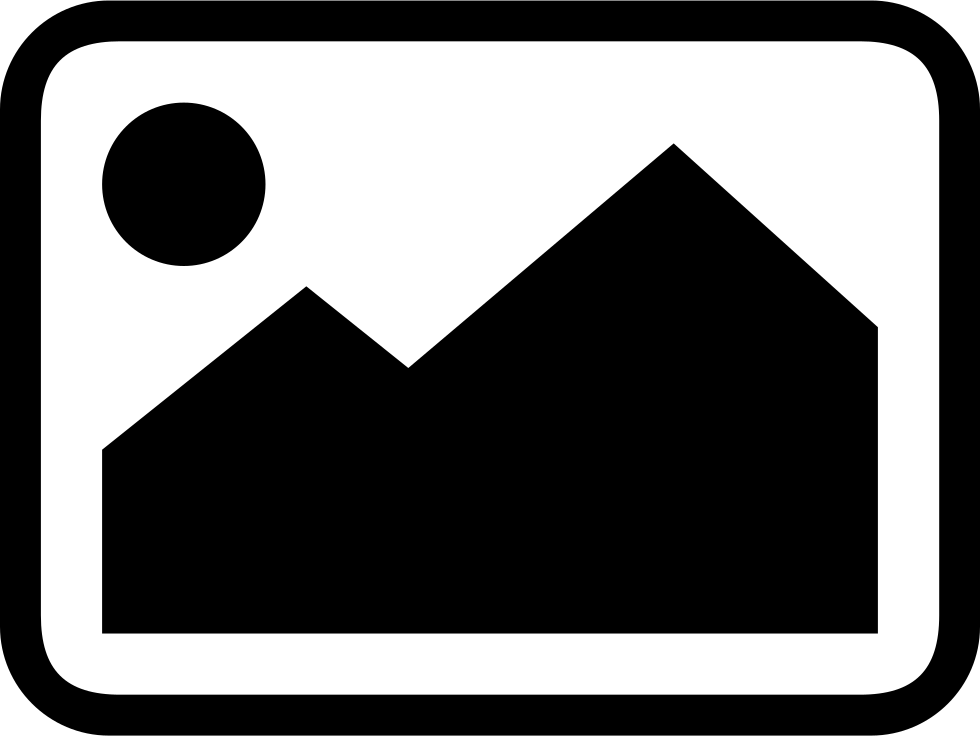 RHS Portfolio | Additional Sketchbook Pages
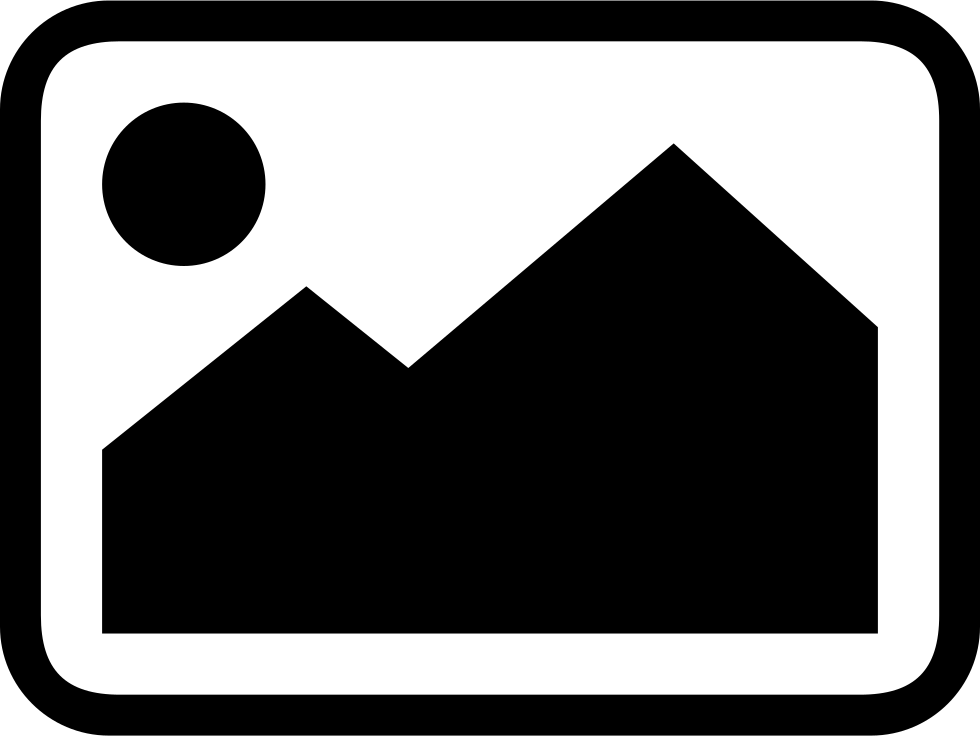 RHS Portfolio | OPTIONAL: Additional Piece of Choice 1
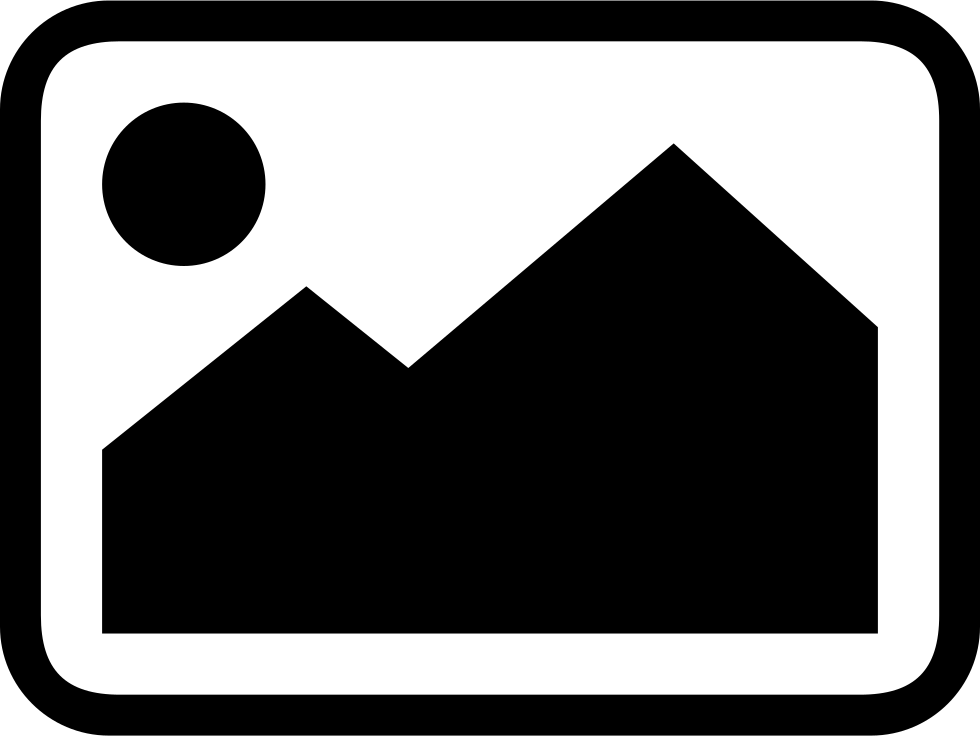 RHS Portfolio | OPTIONAL: Additional Piece of Choice 2